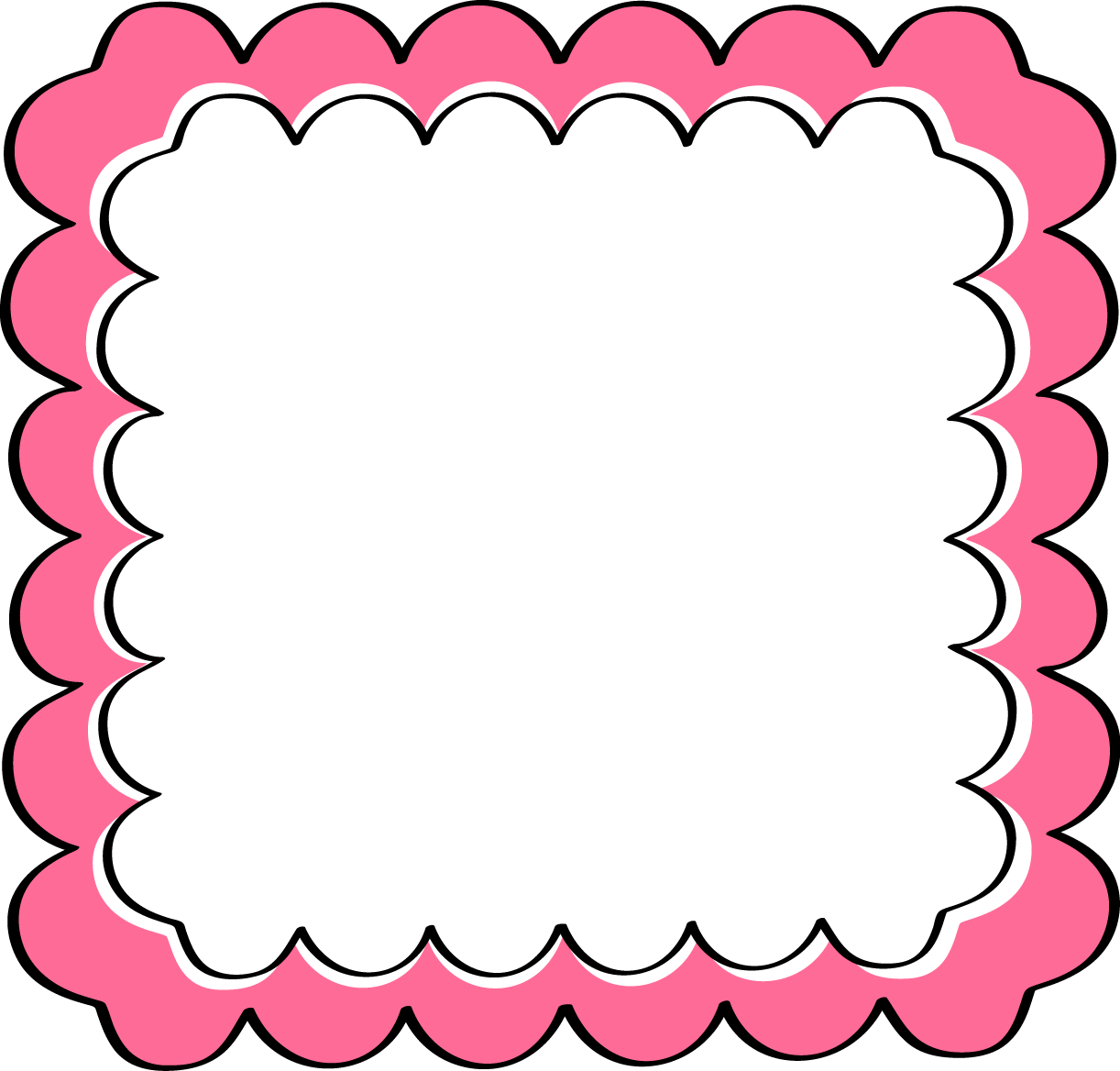 ΗΜΕΡΟΛΟΓΙΟ
ΗΜΕΡΑ
ΗΜΕΡΟΜΗΝΙΑ
ΜΗΝΑΣ
ΧΡΟΝΟΛΟΓΙΑ
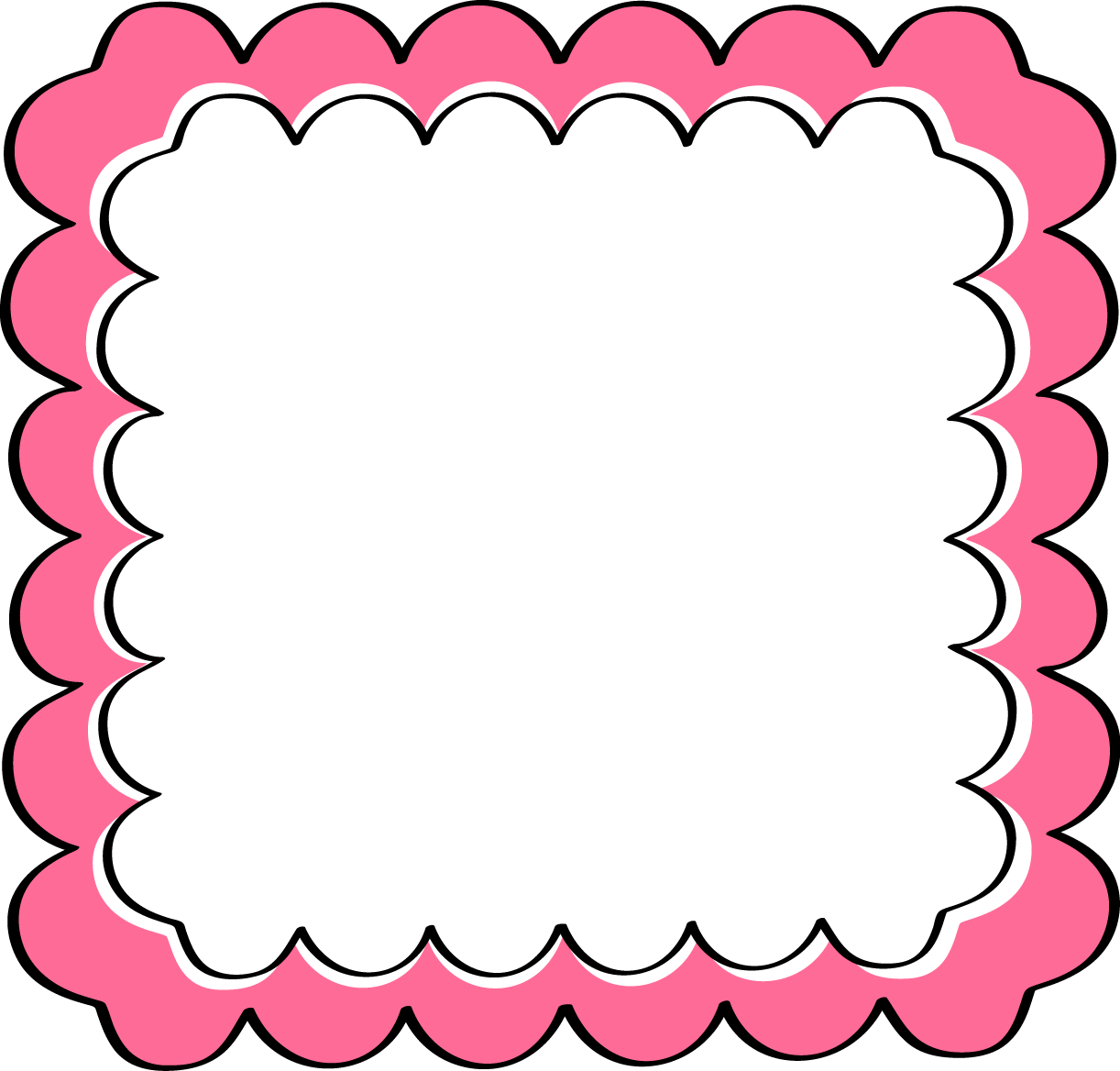 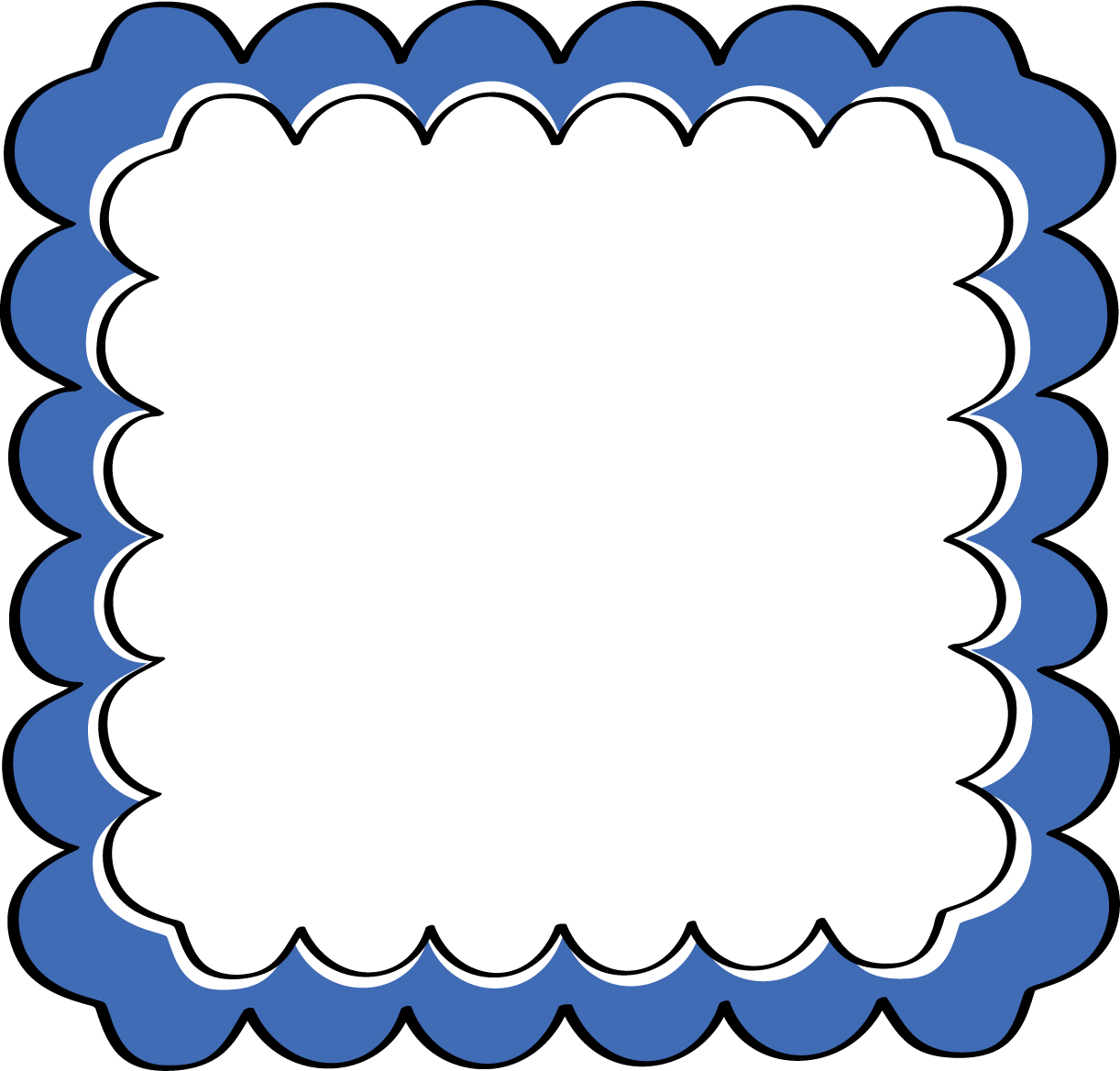 ΗΜΕΡΟΛΟΓΙΟ
ΗΜΕΡΑ
ΗΜΕΡΟΜΗΝΙΑ
ΜΗΝΑΣ
ΧΡΟΝΟΛΟΓΙΑ
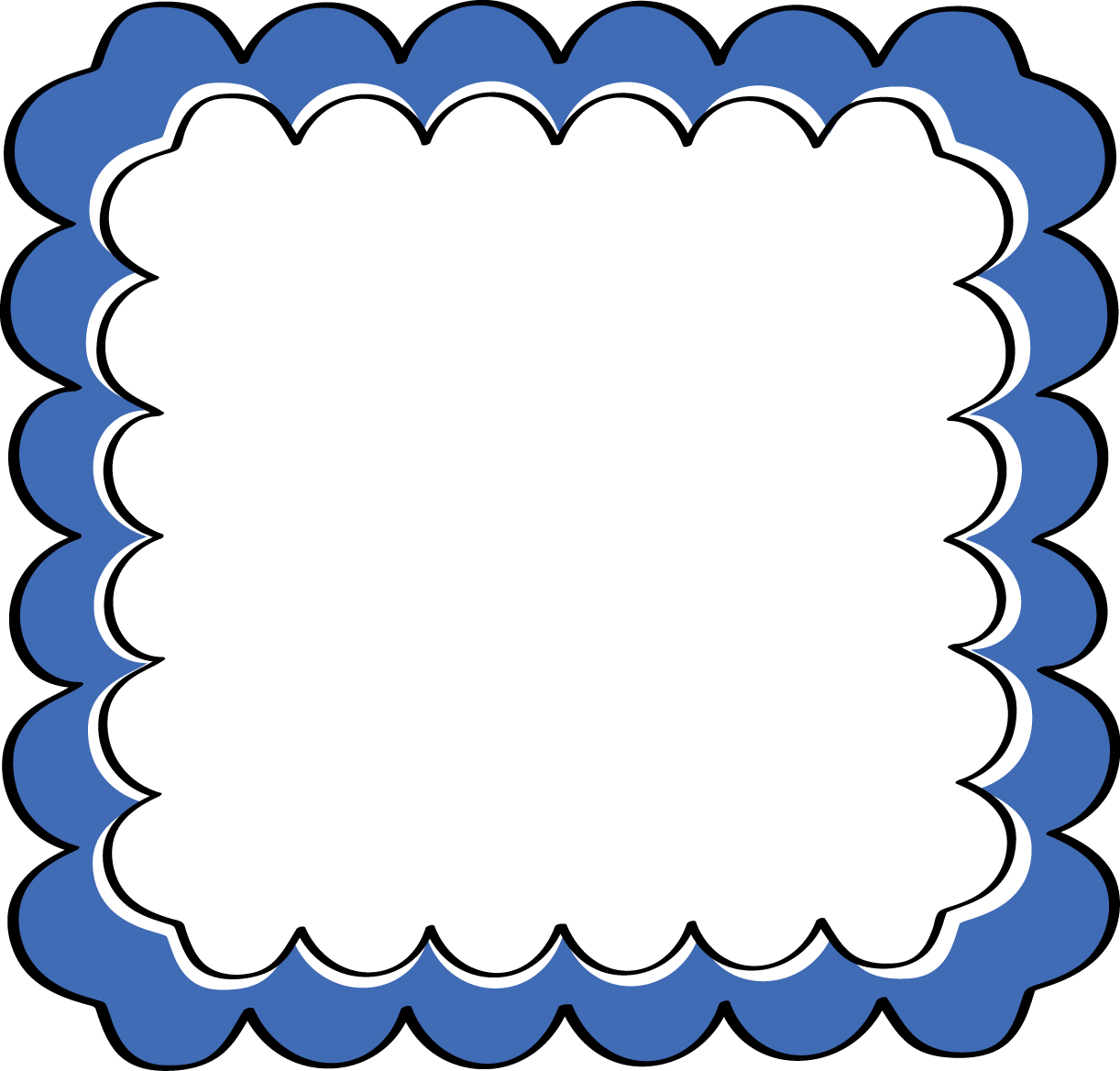 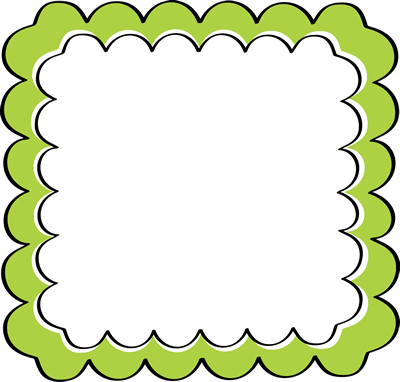 ΗΜΕΡΟΛΟΓΙΟ
ΗΜΕΡΑ
ΗΜΕΡΟΜΗΝΙΑ
ΜΗΝΑΣ
ΧΡΟΝΟΛΟΓΙΑ
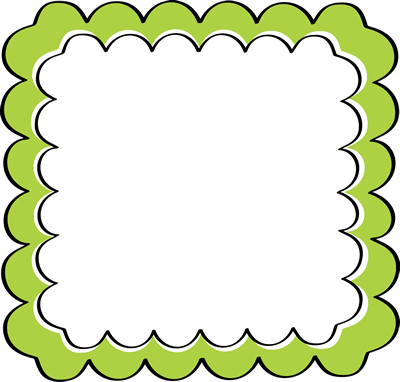 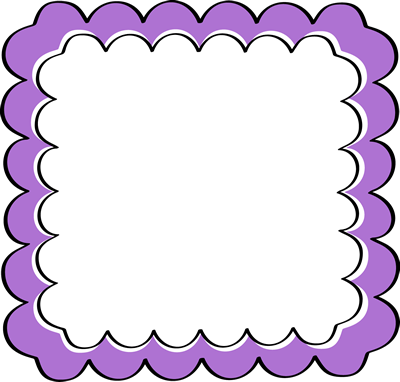 ΗΜΕΡΟΛΟΓΙΟ
ΗΜΕΡΑ
ΗΜΕΡΟΜΗΝΙΑ
ΜΗΝΑΣ
ΧΡΟΝΟΛΟΓΙΑ
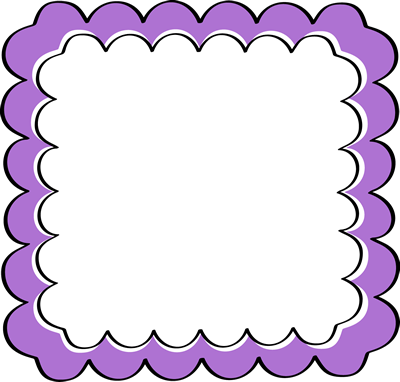 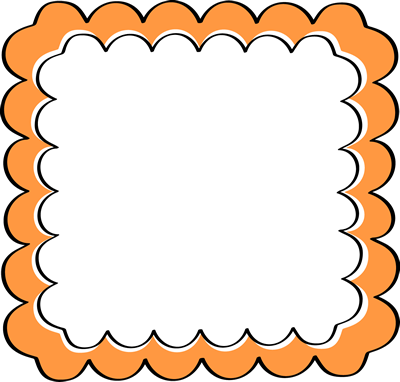 ΗΜΕΡΟΛΟΓΙΟ
ΗΜΕΡΑ
ΗΜΕΡΟΜΗΝΙΑ
ΜΗΝΑΣ
ΧΡΟΝΟΛΟΓΙΑ
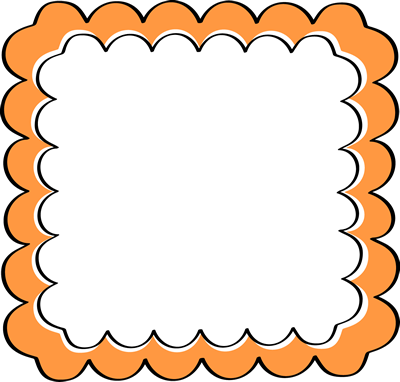 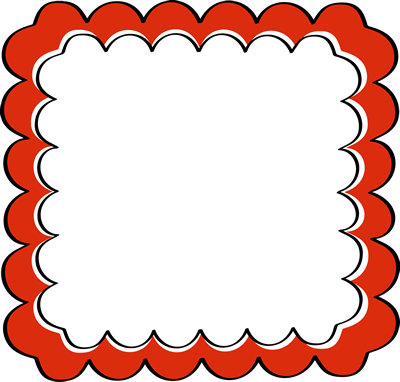 ΗΜΕΡΟΛΟΓΙΟ
ΗΜΕΡΑ
ΗΜΕΡΟΜΗΝΙΑ
ΜΗΝΑΣ
ΧΡΟΝΟΛΟΓΙΑ
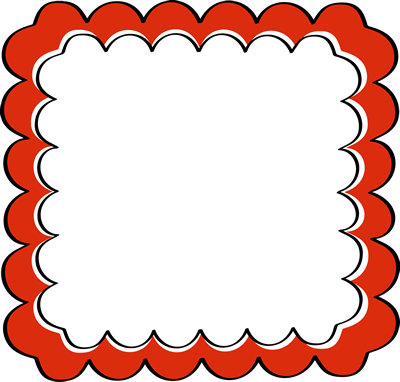 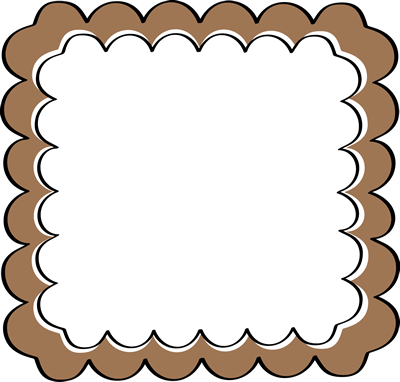 ΗΜΕΡΟΛΟΓΙΟ
ΗΜΕΡΑ
ΗΜΕΡΟΜΗΝΙΑ
ΜΗΝΑΣ
ΧΡΟΝΟΛΟΓΙΑ
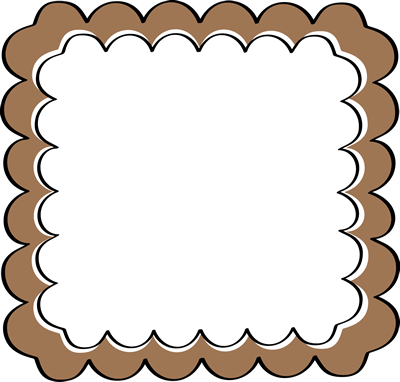 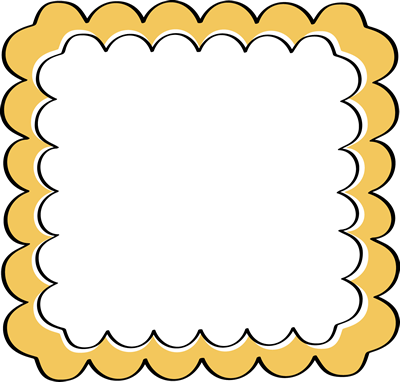 ΗΜΕΡΟΛΟΓΙΟ
ΗΜΕΡΑ
ΗΜΕΡΟΜΗΝΙΑ
ΜΗΝΑΣ
ΧΡΟΝΟΛΟΓΙΑ
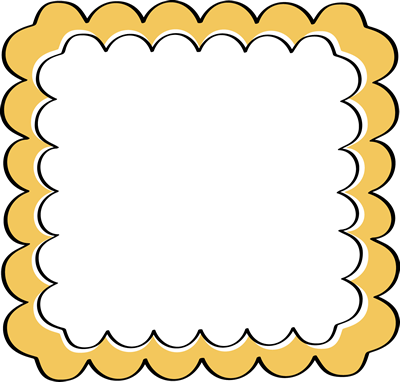 Ιανουάριος
Οκτώβριος
Κυριακή
Φεβρουάριος
Νοέμβριος
2013
1
Μάρτιος
Δεκέμβριος
2014
2
Απρίλιος
Δευτέρα
2015
3
Μάιος
Τρίτη
1
6
Ιούνιος
Τετάρτη
2
7
Ιούλιος
Πέμπτη
3
8
Αύγουστος
Παρασκευή
4
9
Σεπτέμβριος
Σάββατο
5
0